Александр Сергеевич Пушкин1799-1837
Урок литературы в 5 классе
Детство и семья Пушкина
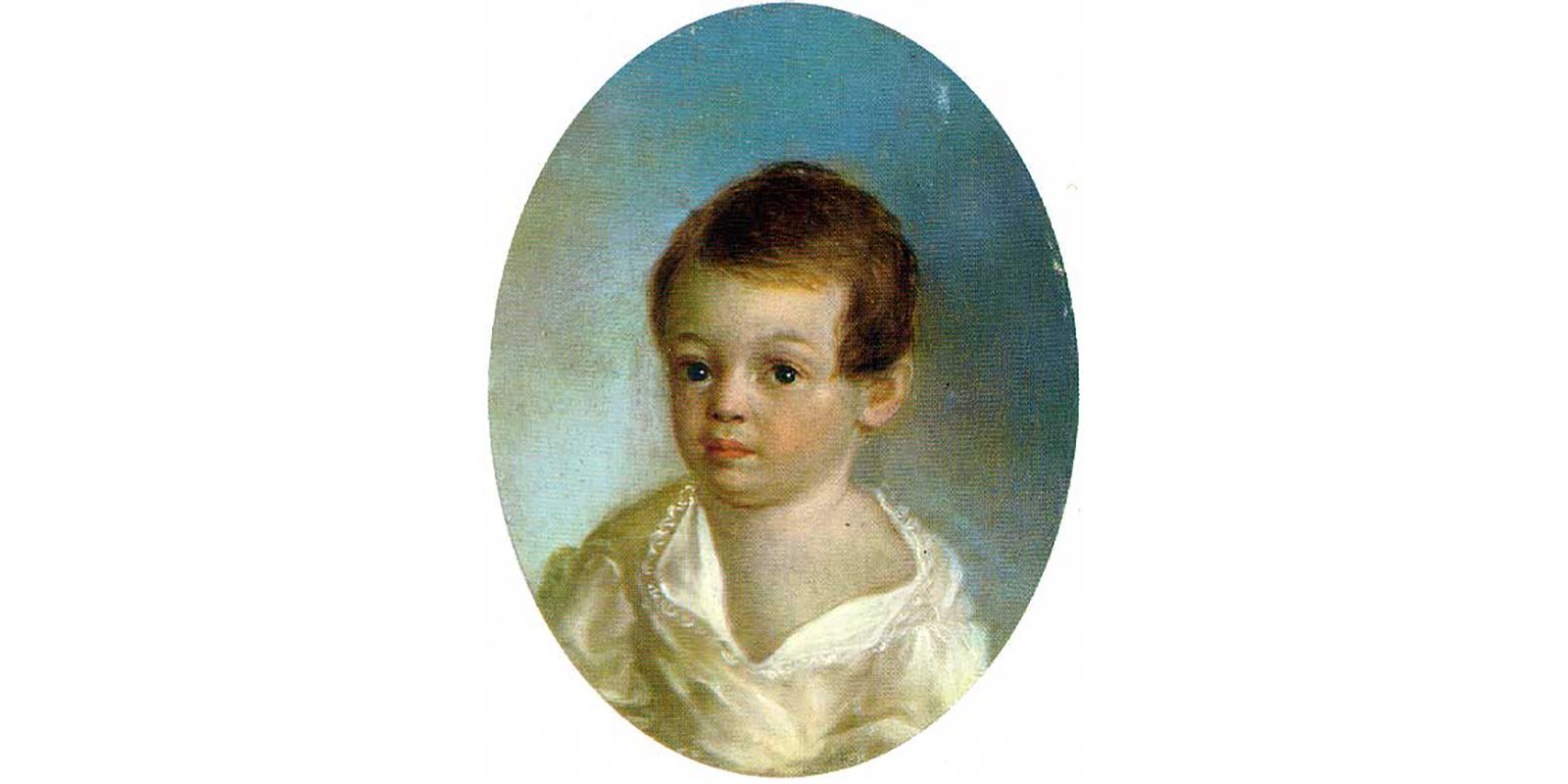 Родился 26 мая 1799 года в Москве в дворянской помещичьей семье.     

Семья принадлежала к самой образованной части московского общества.
Детство и семья Пушкина
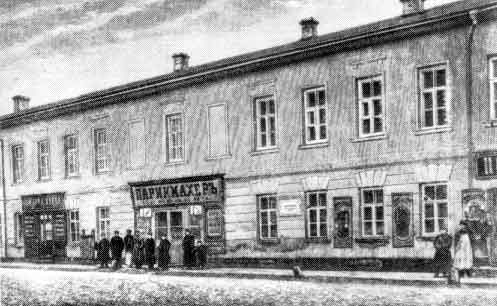 Пушкин неоднократно писал о своей родословной в стихах и прозе; он видел в своих предках образец истинной «аристократии», древнего рода, честно служившего отечеству, но не снискавшего благосклонности правителей и «гонимого».
Дом на Немецкой улице в Москве, где родился А.С.ПушкинС фотографии конца XIX века
Детство и семья Пушкина
Отец — Сергей Львович Пушкин (1770—1848), светский острослов и поэт-любитель.
Мать Пушкина — Надежда Осиповна (1775—1836), внучка Ганнибала.
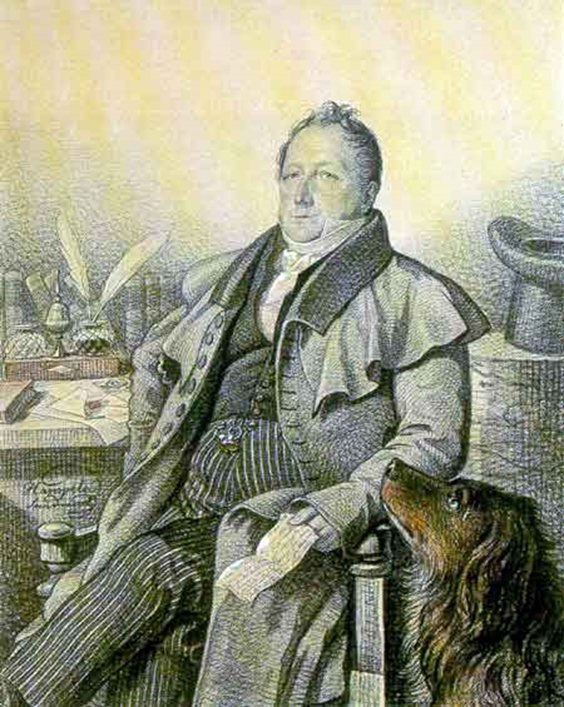 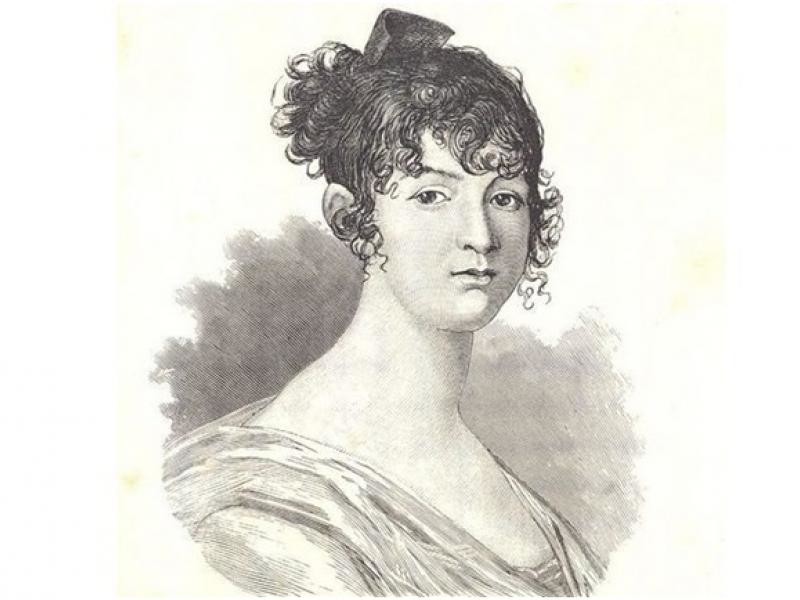 Из детей Сергея Львовича и Надежды Осиповны, кроме Александра, были дочь Ольга (в замужестве Павлищева, 1797—1868) и сын Лев (1805—1852).
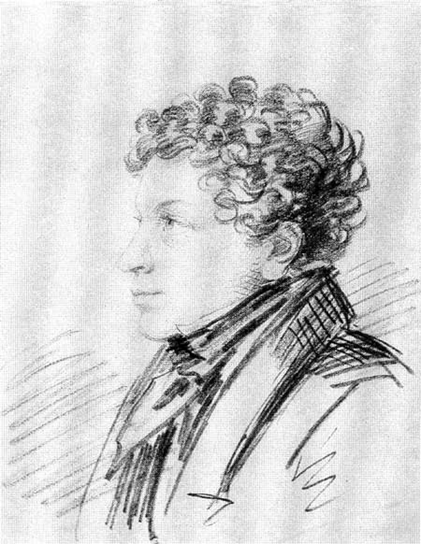 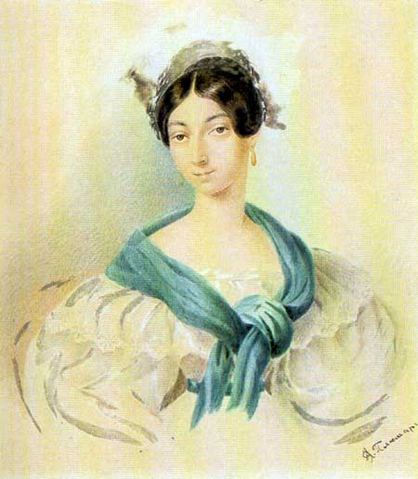 Подруга дней моих суровых…
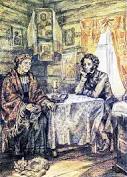 Сказки А.С.Пушкина
Сказка о царе Салтане 
Сказка о Золотом петушке
Сказка о мертвой царевне и семи богатырях
 Сказка о рыбаке и рыбке
Сказка о попе и работнике его Балде

      О чём эти сказки?
« Руслан и Людмила»У лукоморья дуб зеленый…
«Зимнее утро»1 часть- вечерняя вьюга
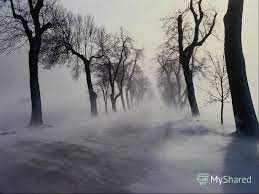 2 часть-А нынче…погляди в окно:
Дома:
Стр.70-71 выразительное чтение стихотворения
По желанию - наизусть